Антон Павлович Чехов «Мальчики»
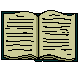 Литературное чтение, 
4класс
Зуева Елена Богдановна
План урока
Речевая пятиминутка.
Словарная работа.
Проверка домашнего задания.
Работа над рассказом А.П. Чехова «Мальчики».
Домашнее задание.
Речевая пятиминутка.
ЧЕХОВ Антон Павлович (1860-1904)
Русский писатель, почетный
академик Петербургской АН (1900
02). Начинал как автор фельетонов
и коротких юмористических
рассказов (псевдоним — Антоша
Чехонте и др.).
Основные темы творчества —
идейные искания интеллигенции,
недовольство обывательским
существованием одних, душевная
«смиренность» перед пошлостью
жизни других («Скучная история»,
1889; «Дуэль», 1891; «Дом с
мезонином», 1896; «Ионыч», 1898;
«Дама с собачкой», 1899).
Словарная работа
низкие и широкие сани с расходящимися по бокам облучком.
РОЗВАЛЬНИ

БАШЛЫК

СЮРТУК 


САМОЕДЫ
суконный тёплый головной убор – остроугольный колпак с длинными концами, надеваемый поверх шапки
род длинного двубортного пиджака, обычно в талию
старое название ненцев и некоторых других северных народов
постройка с боку главного здания  или во дворе большого здания
ФЛИГЕЛЬ

ПРИКАЗЧИК


УРЯДНИК
наёмный служащий  в торговом заведении, продавец;
управляющий имением
в царской армии: казачий унтер – офицер;
в царской России: нижний чин уездной полиции.
Подбери синонимы к словам:
СЛОВА,  СХОЖИЕ ПО СМЫСЛУ
ИСПУГАННО

ОЗЯБШИЙ

ЗАЧИНШИК
Подбери антонимы к словам:
СЛОВА, ПРОТИВОПОЛОЖНЫЕ ПО СЛЫСЛУ
УВЛЕКАТЕЛЬНЫЙ

НЕУСТРАШИМЫЙ
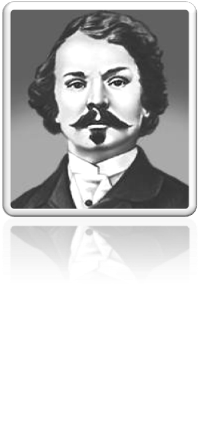 Майн  Рид
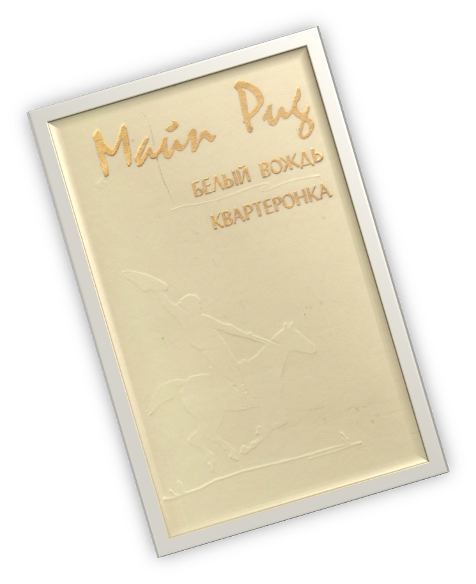 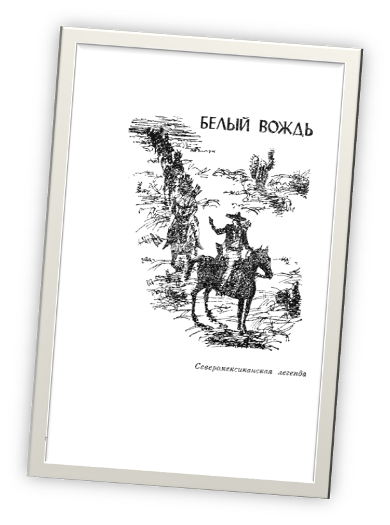 БИЗОН 

ПАМПАСЫ 

МУСТАНГ

ИНДЕЙЦЫ


МОСКИТ
крупное полорогое парнокопытное животное с мягкой шерстью, дикий североамериканский бык
южноамериканские  степи
одичавшая домашняя лошадь североамериканских прерий
общее название коренных племён и народностей древнего происхождения, населявших до появления европейцев  Южную и Северную Америку
мелкое  двукрылое насекомое южных стран, причиняющее болезненные укусы
ТЕРМИТ


ПЛАНТАЦИИ 


ЧЕЧЕВИЦА
общественное насекомое жарких стран, живущее большими колониями, вредитель древесины, кожи, бумаги, сельскохозяйственных продуктов
большое хозяйство, в котором возделывают сельскохозяйственные культуры
растение семейства бобовых, а также его круглые, с двух сторон выпуклые, зёрна
Домашнее задание:
1. Повторить раздел «Чудесный мир классики», стр.40 – 136.
2. Ответить на вопросы «Проверь себя», 
стр. 137 – 138
Сегодня на уроке я узнал …

Мне было интересно познакомиться с
рассказом А.П.Чехова «Мальчики» потому
что …
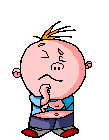 Спасибо за урок
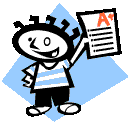